Vybrané  kapitoly z  kulturálních studií





PhDr. Irena Reifová, Ph.D.
irena.reifova@fsv.cuni.cz
LS 2021/2022
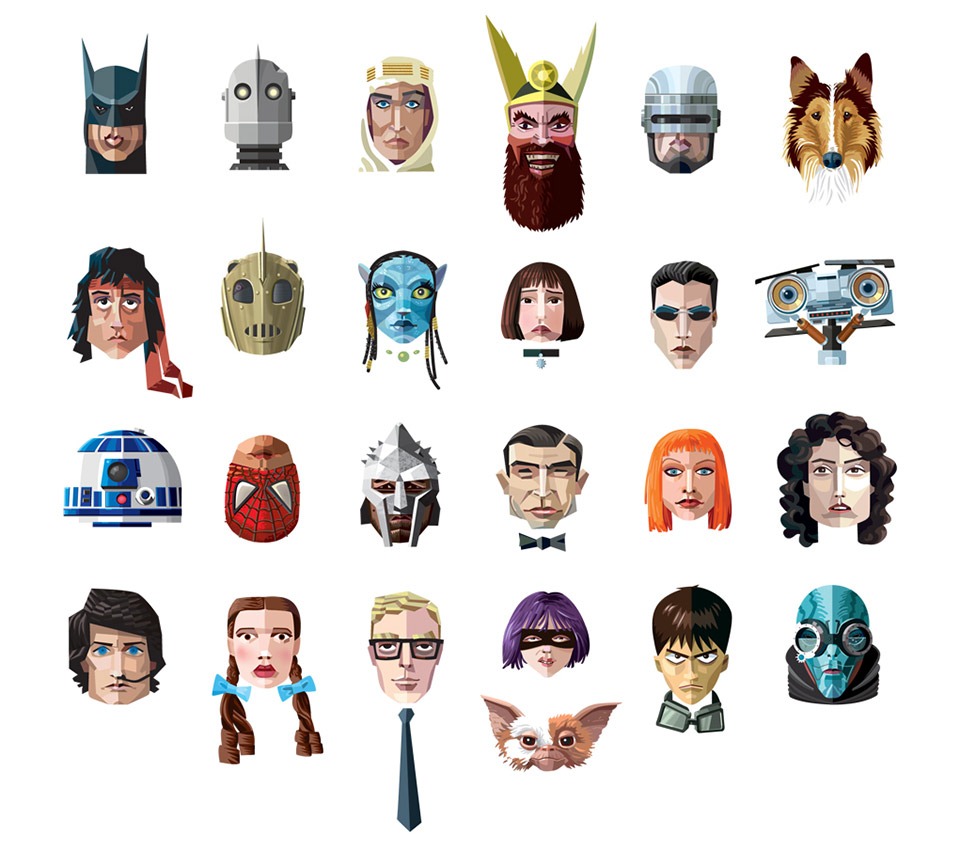 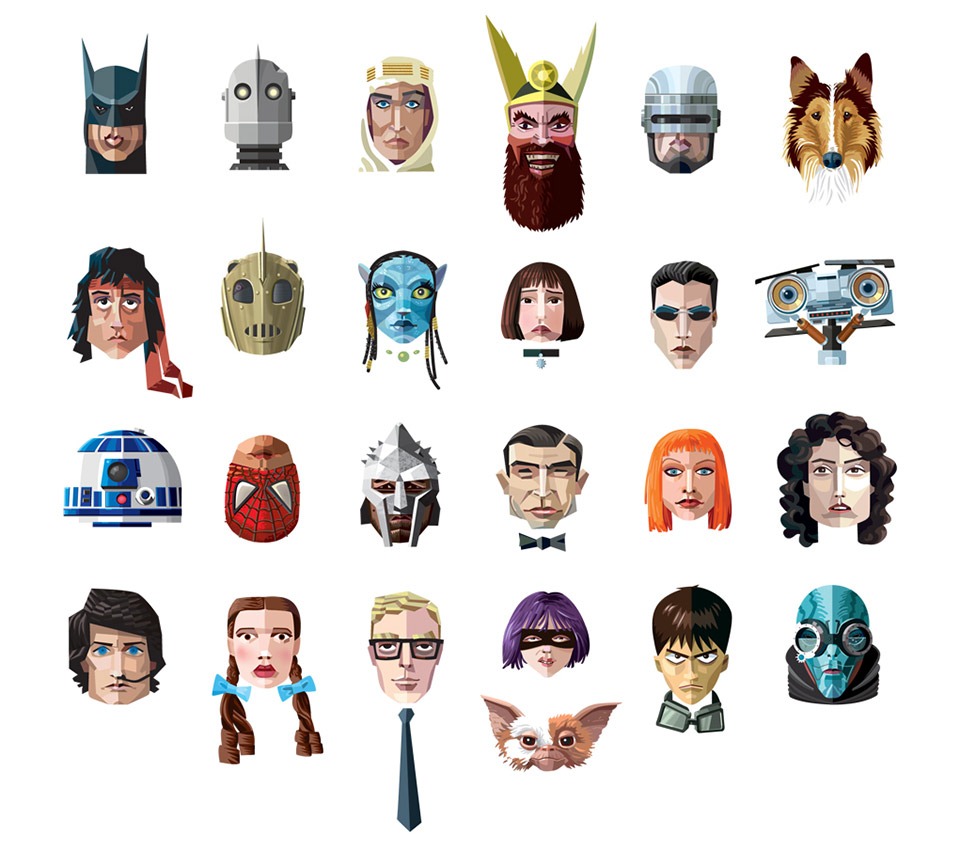 Kulturní populismus a populární kultura
Dilemata populární kultury

Je-li něco populární, znamená to automaticky, že je to nekvalitní?
 
Musí být dílo jednoduché a prostoduché, aby mohlo být populární? 

Stávají se lidé stejnými, jako kultura, kterou si vybírají? 

Co když si stejní lidé vybírají střídavě díla různých kulturních úrovní?
Studium populární kultury

Populární kultura: předmět zasluhující si seriózní odborný zájem
V opozici k:
elitistické kritice: kultura = high culture = vytříbené duchovní obsahy („the best that has been thought and said“, „sweetnes and light“ – Matthew Arnold,  Frank Leavis)
neomarxismu (Frankfurtská škola): kulturní průmysl (masová kultura)
                                                            
populární kultura
masová kultura
jazyk kulturálních studií
jazyk neomarx., PEK
stejný typ kulturních obsahů (tentýž segment kulturní produkce) x různé paradigmatické přístupy
Masová kultura

produkt kulturního průmyslu – Adorno/Horkheimer , The Dialectics of Enlightenment (1947) 

Princip tovární výroby (nabídka podle poptávky, standardizace, komodifikace)

Kultura připravena o kritickou funkci: kultura jako ohrožení statu quo x kultura jako přitakání danému řádu

Masová kultura – standardizovaná, uniformní, otupuje, smiřuje se stávajícím uspořádáním  --- produkuje standardizovanou, uniformní masu
Populární kultura

Soubor kulturních produktů otevřených aktivnímu užití a osvojení (apropriace) ze strany publik populární kultury:
John Storey: šest významů pojmu „populární kultura“
Hegemonie a studium populární kultury

Populární kultura – bitevní pole, prostor zápasu o význam, vyjednávání (negotiation) způsobů porozumění sociální realitě

V KS dvě konkurenční pojetí sociální dominance (jak se udržuje ve společnosti moc)

Ideologie: v pojetí Louise Althussera (textuální přístup) 
Hegemonie: v pojetí Antonia Gramsciho (studium populární kultury, užití publiky
Ideologie podle louise althussera

Marx: ideologie je světonázor dominantních skupin – odvozena z vlastnictví výrobních prostředků („rulling  ideas – ideas of the rulling class“), partikulární zájmy některých jako univerzální zájem všech  (falešné vědomí)

Althusser: odstranění ekonomického determinismu – ideologie „relativně autonomní“ (ekonomický, politický, ideologický, teoretický moment) – pozice „structure in dominance“ proměnlivá
Ideologie - imaginární vztahy k reálným podmínkám existence 
Vztah ideologie a subjektu:
interpelace (hailing)
indoktrinace, produkce  - subjekt je funkcí diskurzu
Hegemonie podle antonia gramsciho

Studium populární kultury – flexibilní pojetí sociální dominance v textech populární kultury („vyjednávání“)

Souhlas se sociálním řádem:
získáván, vyjednávám v rámci permanentního ideologického boje mezi podřízenými a dominantními třídami (není prosazován nátlakem)
nadvláda není trvalá – znovu získávána a obnovována
opozice není zlikvidována, ale včleněna do hlavního proudu – kontakt s opozicí – inkorporace (opozice je odzbrojena vtažením do dominantních struktur)
Populární kultura u johna fiskeho: polysémie

Populární kultura má charakter polysémie  (není to rigidní ideologická konstrukce) 
Polysémie je komerční nutnost

Masová kultura (Adorno): líbí se mnoha lidem v jedné mase a všem ze stejného důvodu (úroveň nejnižšího společného jmenovatele) – popularita dosahována naráz univerzálně

Populární kultura (Fiske):  líbí se mnoha lidem v heterogenních skupinách z různých důvodů - popularita dosahována diverzifikovaně
Populární kultura u johna fiskeho: významy, identity, slasti

Slast jako forma rezistence : vrcholná forma uspokojení vlastní potřeby --- jde o potřeby aktérů/publik,  nikoli potřeby komerčních produkčních organizací) 

Slast jako stav ohrožující systém, udržování řádu – živočišnost, divokost, důraz na požitek/tělo, neovladatelnost (karneval Michaela Bachtina)

Návaznost na Barthese  (Pleasure of the Text): jouissance, plaisir --- text produkuje slast typu jouissance (přirovnání k orgasmu, vymykání se z kontroly ideologie, spíše příroda než kultura)
Kulturní populismus

Jim McGuigan: „KP je intelektuální předpoklad, že symbolická zkušenost a praktiky obyčejných lidí jsou politicky a analyticky důležitější než kultura s velkým K.“
Obyčejní lidé jsou tvůrčí a rezistentní: romantické představy o lidu, nadhodnocení a naivismus
Paralela sémiotická demokracie – neoliberalismus: ideologie suverénního spotřebitele; neviditelná ruka trhu v oblasti významů

Robert McChesney – Fiske je apologetem trhu

Meghan Morris – rezistence obyčejných lidí představuje banalitu v KS

Creative/cultural industries: nová obhajoba populární kultury na bázi konceptu kreativity (ekonomický zdroj: Richard Flrida)